How to Train Your Puppy
Here is where your lesson begins
TABLE OF CONTENTS
01
03
04
02
VENUS
MERCURY
MARS
SATURN
Here you could describe the topic of the section
Here you could describe the topic of the section
Here you could describe the topic of the section
Here you could describe the topic of the section
01
VENUS
You can enter a subtitle here if you need it
INTRODUCTION
Venus has a beautiful name and is the second planet from the Sun. It’s terribly hot—even hotter than Mercury—and its atmosphere is extremely poisonous. It’s the second-brightest natural object in the night sky after the Moon
100% effective
Mercury is the closest planet to the Sun
15,000,000 threats
Neptune is the farthest planet from the Sun
67,700,000 happy dogs
Venus has a beautiful name, but it’s very hot
DEFINITION OF CONCEPTS
POSITIVE PUNISHMENT
NEGATIVE PUNISHMENT
REWARD POSITIVE
EXTINCTION NEGATIVE
Mercury is the closest planet to the Sun
Despite being red, Mars is a cold place
Saturn is the ringed planet. It’s a gas giant
Despite being red, Mars is a cold place
What Is This Topic About?
Here you could give a brief description of the topic you want to talk about. For example, if you want to talk about Mercury, you could say that it’s the closest planet to the Sun and the smallest one in the Solar System
“This is a quote, words full of wisdom that someone important said and can make the reader get inspired.”
—SOMEONE FAMOUS
STAGE OF A DOG'S DEVELOPMENT
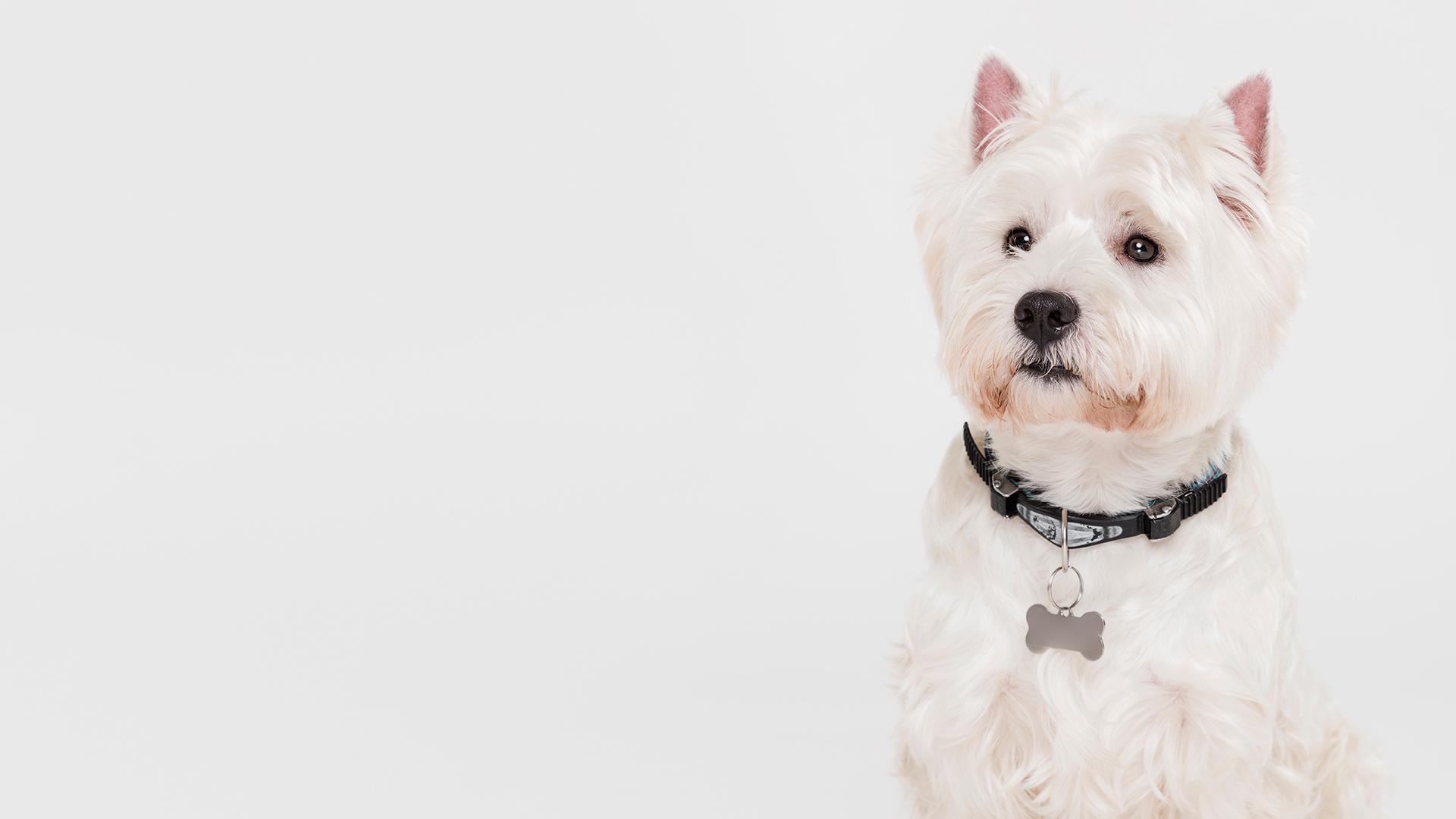 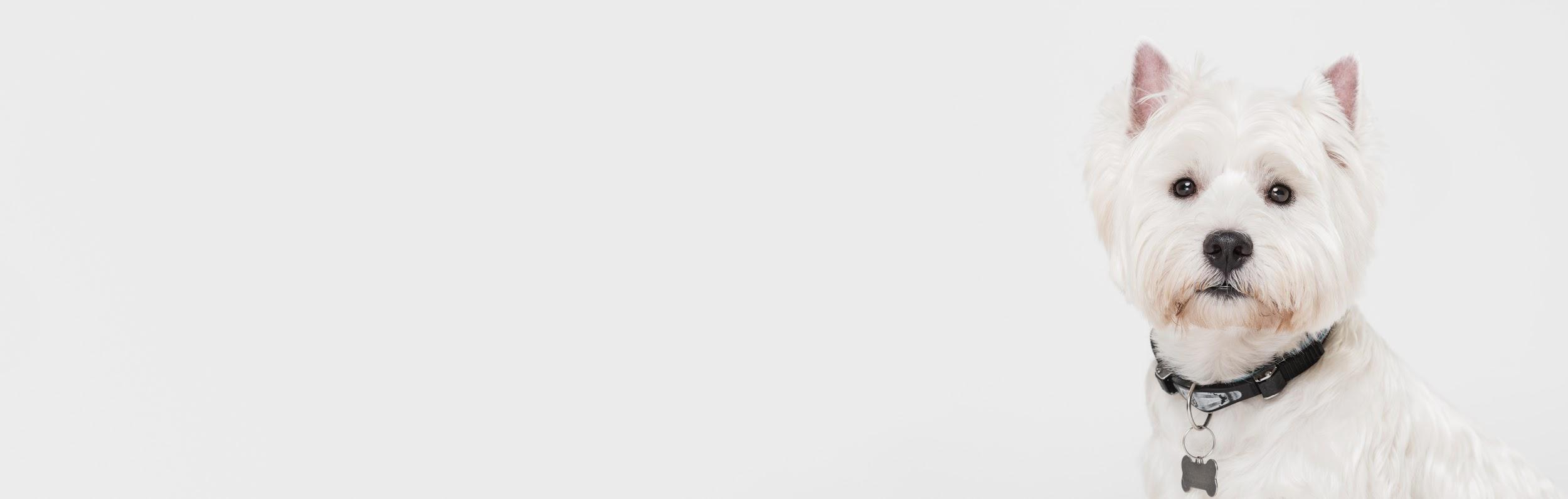 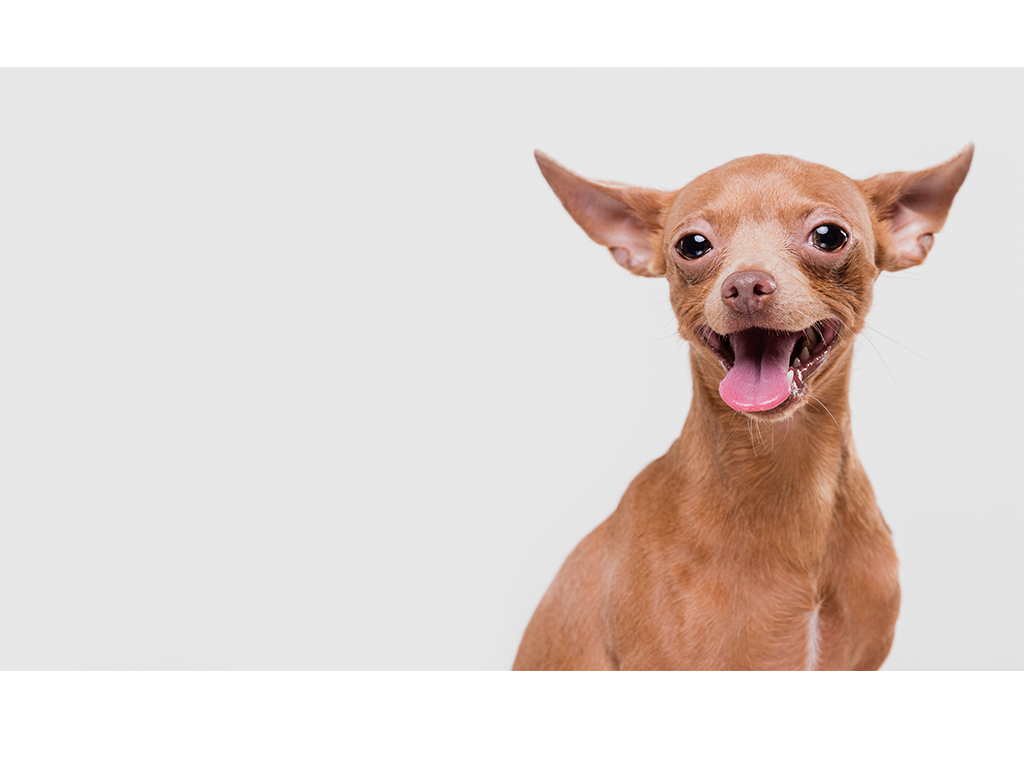 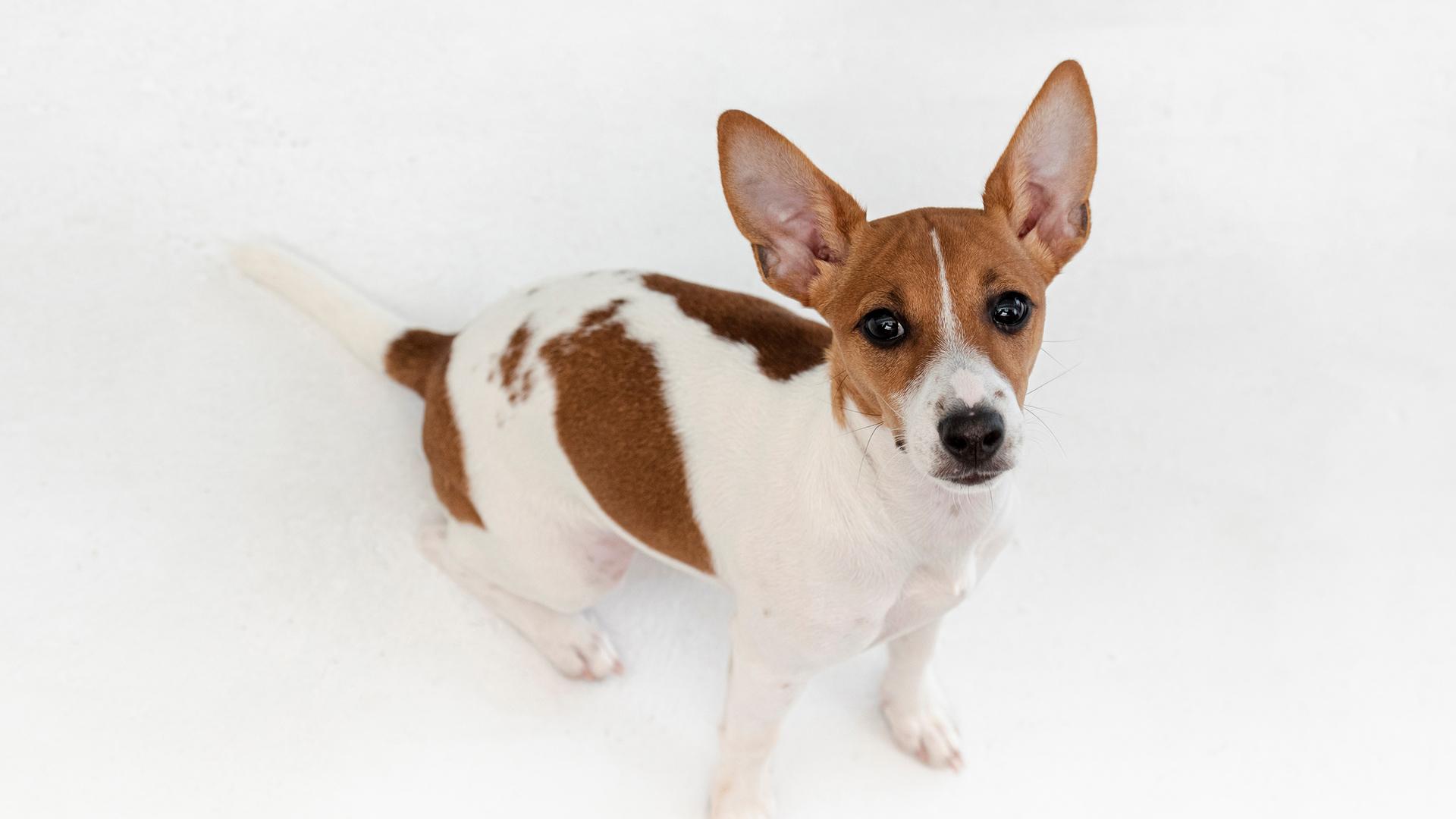 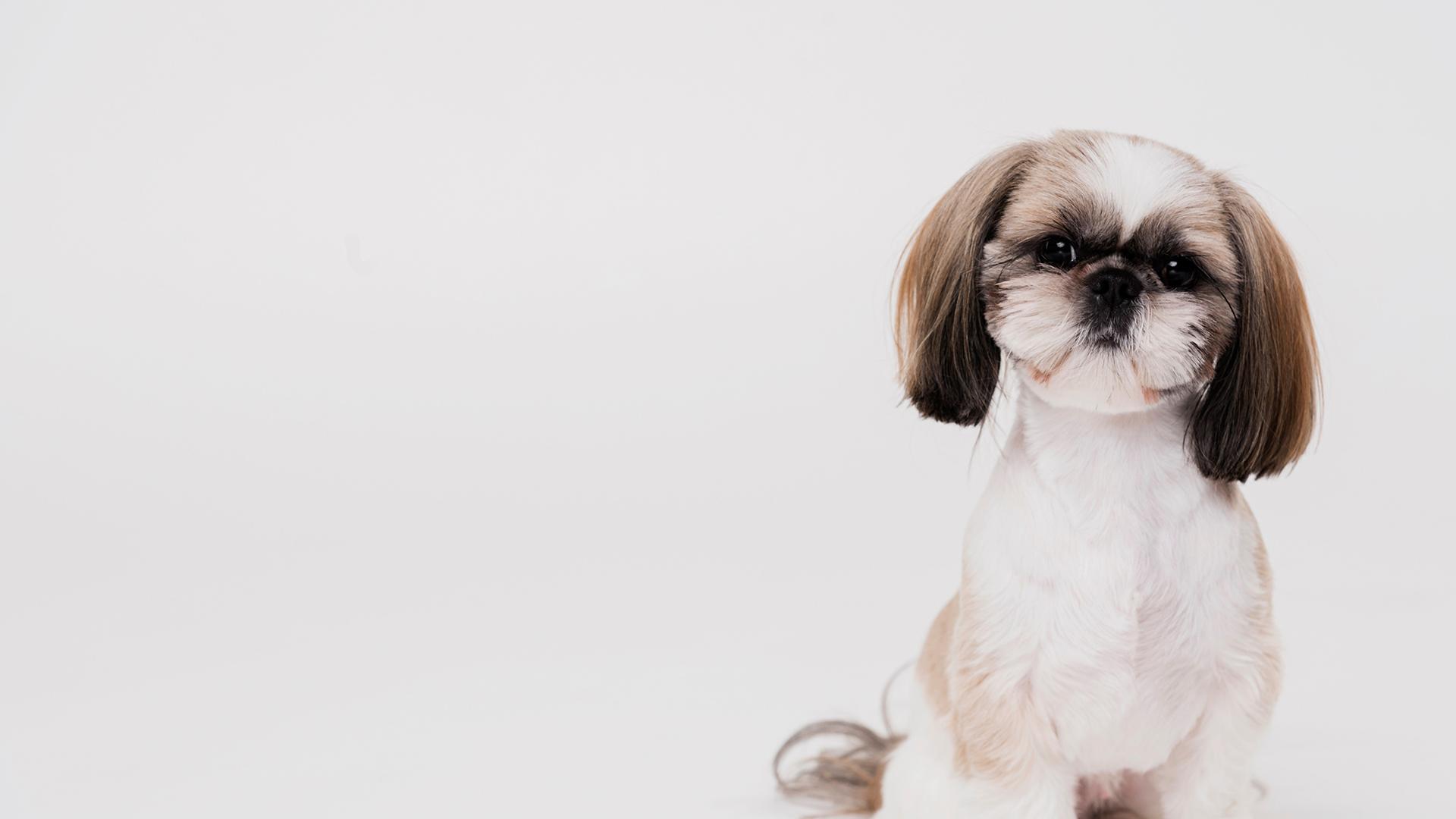 7/16 years
SENIOR
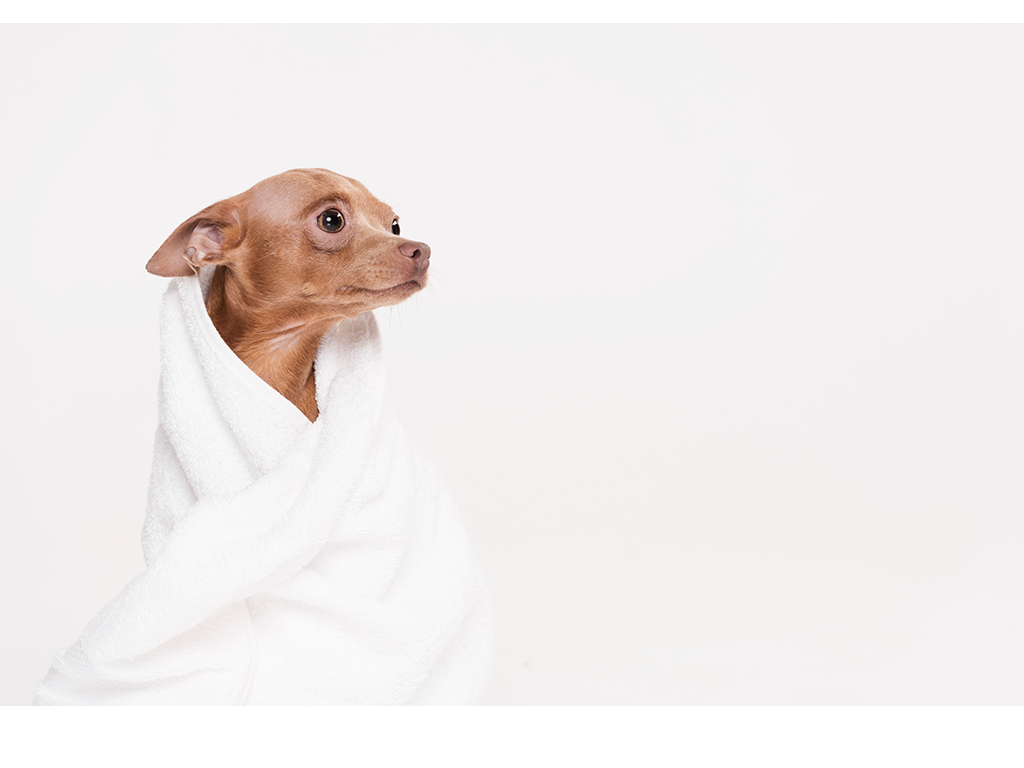 13/21 days
TRANSITION
3/6 months
YOUTH
4/26 weeks
SOCIALIZATION
0/15 days
NEONATAL
1/7 years
ADULT
DOG’S BODY LANGUAGE
Neptune is the farthest planet
Mercury is the closest planet
Saturn is the ringed one
Jupiter is the biggest planet
TYPES OF TRAININGS
Saturn is the ringed planet. It’s a gas giant, composed mostly of hydrogen and helium
78%
56%
PUNISH
PRAISE
Despite being red, Mars is actually a cold place full of iron oxide dust
Jupiter is a gas giant and the biggest planet in the Solar System
100%
Assured Learning
ORDERS IN TRAINING
GUT
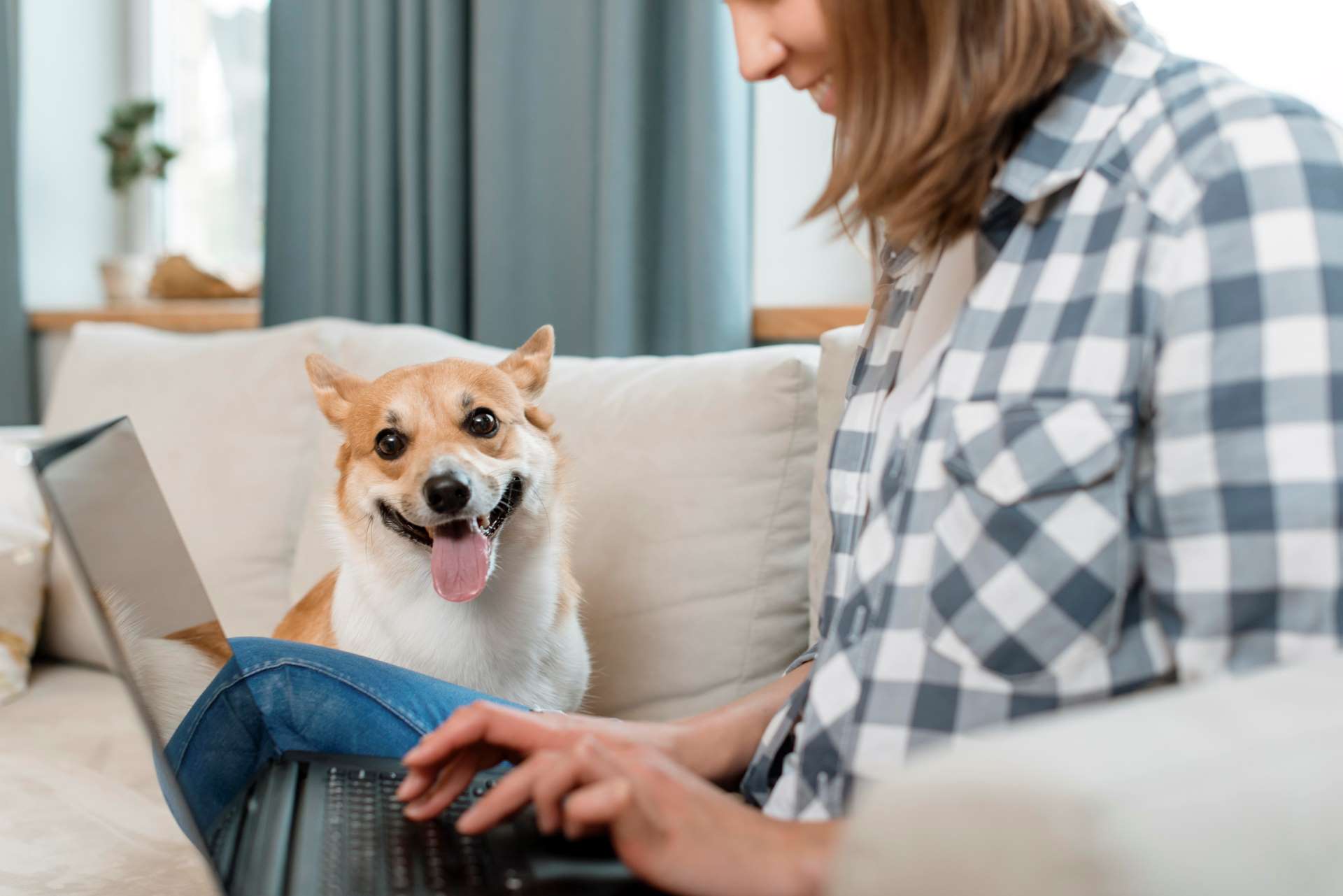 TABLET APP
Here you can show all that you have learned with your puppy
Insert your multimedia content here
DID YOU KNOW THIS?
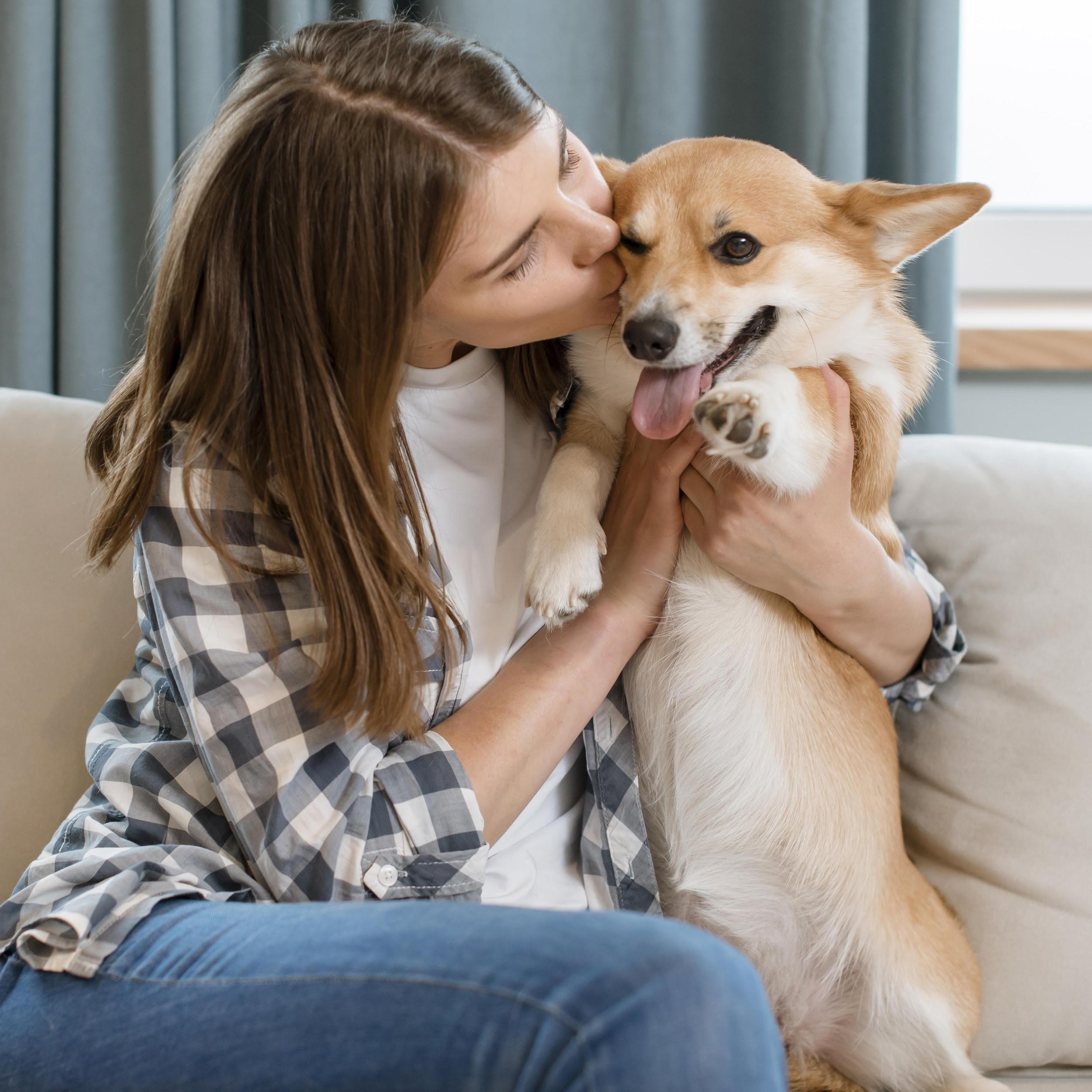 Venus has a beautiful name, but it’s hot
Despite being red, Mars is a cold place
Mercury is the closest planet to the Sun
PROBLEMS AND SOLUTIONS
PROBLEMS
Venus has a beautiful name and is the second planet from the Sun
SOLUTIONS
Despite being red, Mars is actually a cold place. It’s full of iron oxide dust
LEARNING FLOW
SIT
Despite being red, Mars is a cold place
OBEY?
YES
NO
EXERCISE
Saturn is the ringed planet. It’s a gas giant, composed mostly of hydrogen and helium
DAY 1 (10 min)
Track
Sit
Poop
Run
A PICTURE IS WORTH A THOUSAND WORDS
NATIONALITY OF THE SMARTEST RACES
MERCURY
Mercury is the closest planet to the Sun
VENUS
Venus is the second planet from the Sun
MARS
Despite being red, Mars is actually a cold place
STAGES OF A DOG’S DEVELOPMENT
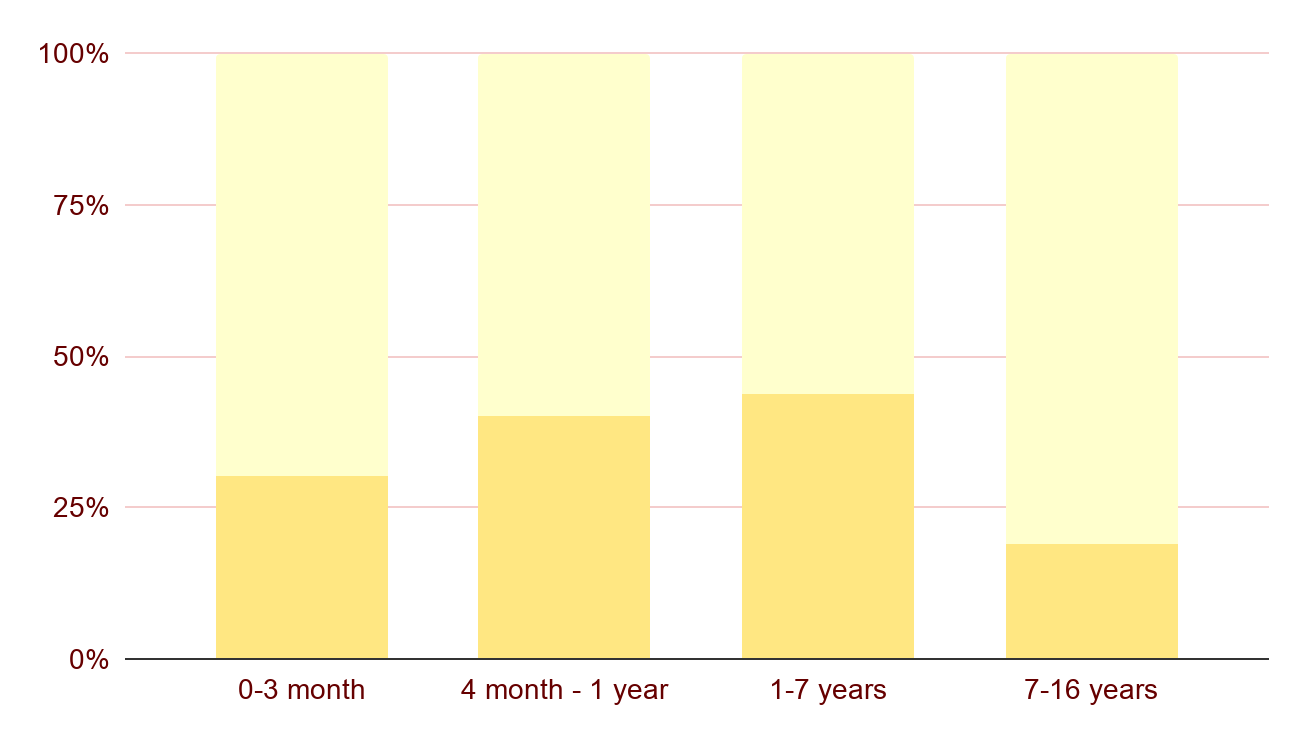 0-3 MONTH
4-12 MONTH
Mercury is the smallest planet
Despite being red, Mars is a cold place
7-16 YEARS
1-7 YEARS
Jupiter is the biggest planet of them all
Saturn is the ringed one. It’s a gas giant
To modify this graph, click on it, follow the link, change the data and paste the new graph here
REVIEW OF CONCEPTS
MERCURY
VENUS
MARS
Mercury is the smallest planet
Venus is the second planet
Despite being red, it’s cold
JUPITER
SATURN
NEPTUNE
Neptune is the farthest planet
It’s the biggest planet
Saturn is the ringed one
Do you have any questions?
great_ppt@outlook.com
 +00 000 000 000
www.greatppt.com
THANKS
Free template from GreatPPT.com
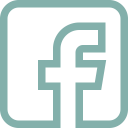 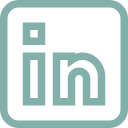 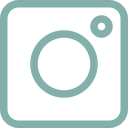 ALTERNATIVE RESOURCES
Fonts & colors used
This presentation has been made using the following fonts:
Fira Sans Extra Condensed
(https://fonts.google.com/specimen/Fira+Sans+Extra+Condensed)

Roboto Slab
(https://fonts.google.com/specimen/Roboto+Slab)
#84b0aa
#acd2d0
#ffe782
#ffb469
Use our editable graphic resources...
You can easily resize these resources without losing quality. To change the color, just ungroup the resource and click on the object you want to change. Then, click on the paint bucket and select the color you want. Group the resource again when you’re done. You can also look for more infographics on GreatPPT.com.
FEBRUARY
JANUARY
MARCH
APRIL
PHASE 1
Task 1
FEBRUARY
MARCH
APRIL
MAY
JUNE
JANUARY
Task 2
PHASE 1
Task 1
Task 2
PHASE 2
Task 1
Task 2
...and our sets of editable icons
You can resize these icons without losing quality.
You can change the stroke and fill color; just select the icon and click on the paint bucket/pen.
In Google Slides, you can also use Flaticon’s extension, allowing you to customize and add even more icons.
Educational Icons
Medical Icons
Business Icons
Teamwork Icons
Help & Support Icons
Avatar Icons
Creative Process Icons
Performing Arts Icons
Nature Icons
SEO & Marketing Icons
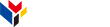 www.greatppt.com
Free Templates and Themes
Create beautiful presentations in minutes